Защита проектов
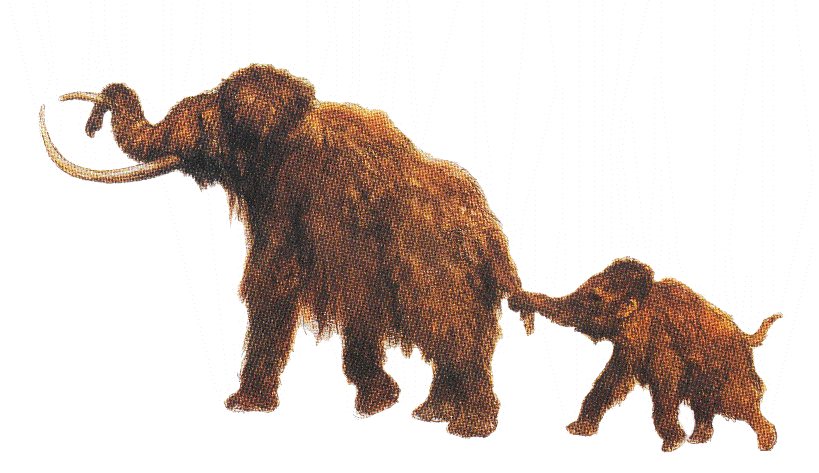 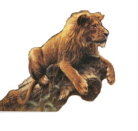 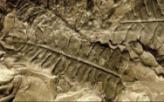 Каменный лес
Лебяжий яр
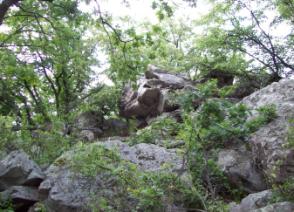 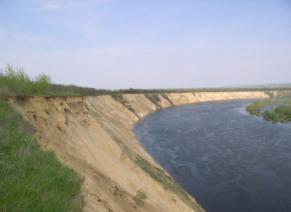 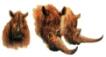 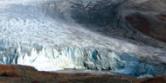 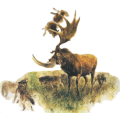 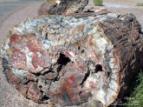 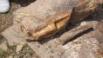 Белогорья
Песчаный курган
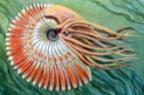 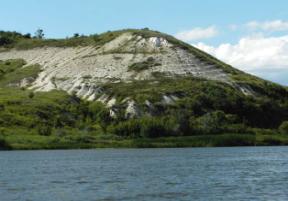 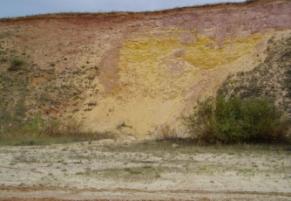 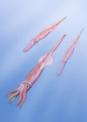 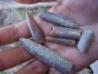 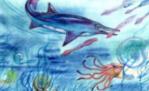 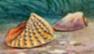 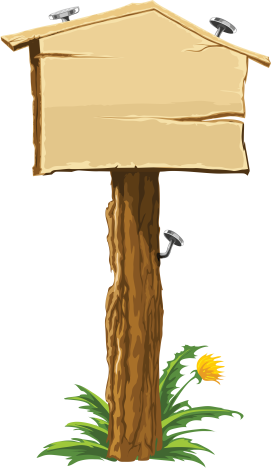 Почему   горные породы называют книгой Земли?
О чем рассказали горные породы родного края?
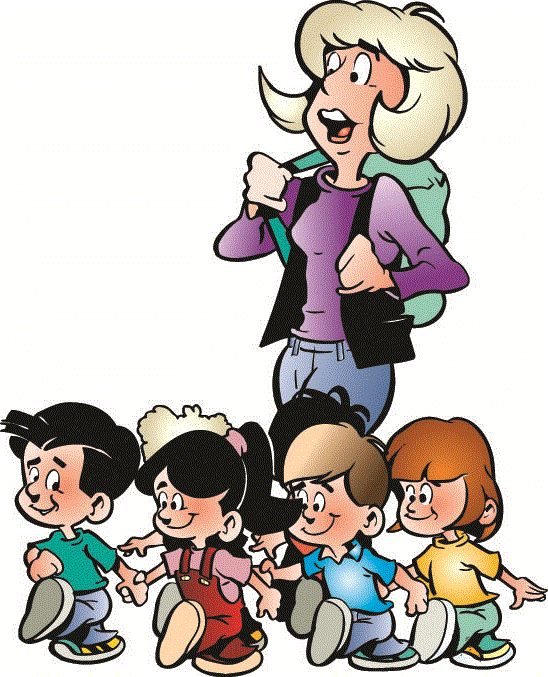 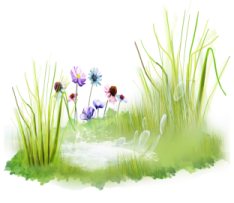 О чем рассказали горные породы родного края?
Горные породы
Осадочные
Магматические
Метаморфические
Излившиеся
Глубинные
Химические
Обломочные
Органические
Вывод:
В нашем крае встречаются горные породы осадочного происхождения. 
Магматических и метаморфических вблизи поверхности нет.
Классификация горных пород
Горные породы
Осадочные
Магматические
Метаморфические
Излившиеся
Глубинные
Химические
Обломочные
Органические
Домашнее задание
Друзья мои! 
    Спасибо вам за то, что разгадали загадку камней моей страны.  Желаю вам успехов в учебе, чтобы никакие тайны природы не остались вам неизвестны. Дома потрудитесь прочитать §§ 24-25.
 Задания по выбору:
1. Составить кроссворд 
2. Написать сочинение-миниатюру 
3. Нарисовать рисунок по теме: 
                                     «О чем говорят камни?»
Желаю всем здоровья и упорства!
Природа – наше богатство; 
сберечь это богатство для последующих поколений - 
наша задача и наш долг